QUIZ
MESURE DE LA TENSION ARTERIELLE
MMA-HRC
POURQUOI MESURER LA TENSION ARTERIELLE?
POURQUOI MESURER LA TENSION ARTERIELLE?
1. EXCLURE UNE HYPOTENSION si:
Nouveaux-né en réanimation.
Signes cliniques d’instabilité hémodynamiques: 
       FC,  FR, ↓T° périph. et  TRC, pouls, ↓ état de conscience, ↓ diurèse, …
	



2. EXCLURE UNE HYPERTENSION si:
S/p Prématurité ou VLBW
SI à la naissance
Enfants obèses
Médications connues pour augmenter la TA
Ronflements/apnées du sommeil
Hyper cholestérolémie
Maladie rénale, cardiaque, neurologiques, tumeur, etc.
AF + pour maladie/malformation rénale
…
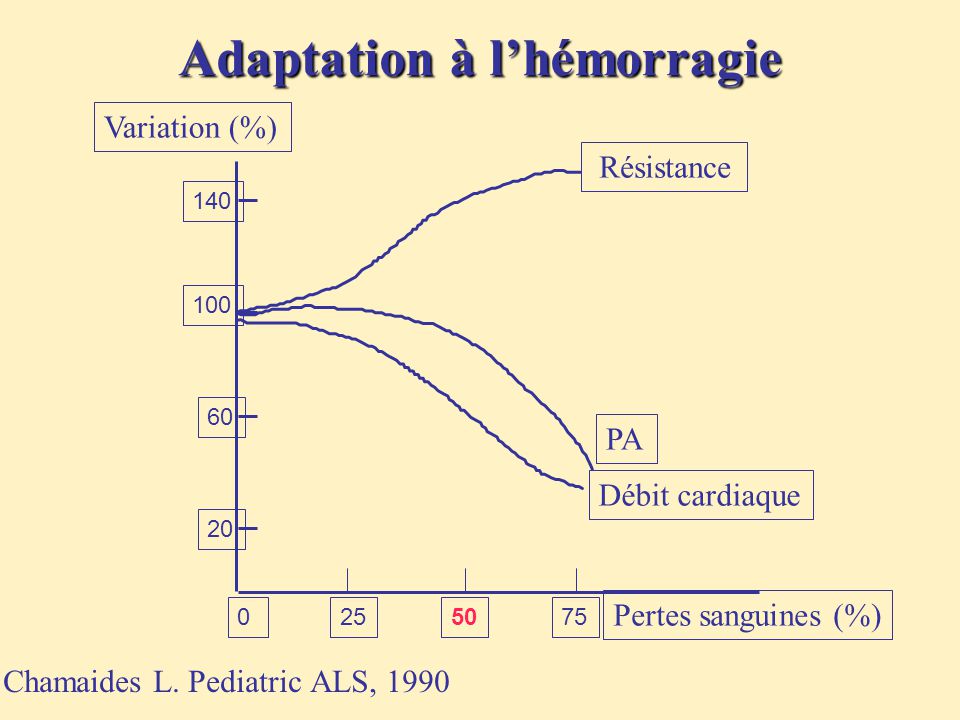 Débit ≈FC, C, VE, pré-ch, post-ch.
CAVE: la chute de tension peut être tardive chez l’enfant !
SIGNES D’APPELS D’HYPERTENSION ARTERIELLE
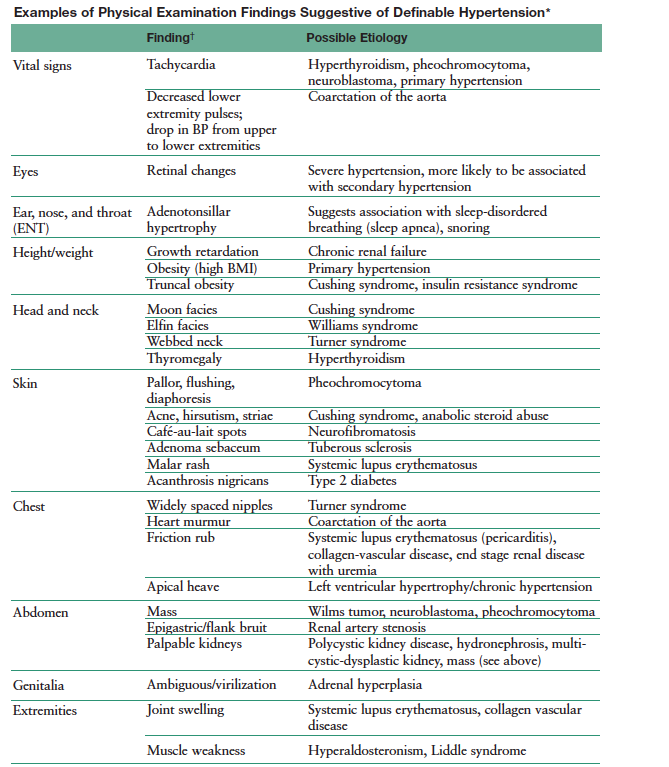 RECOMMANDATIONS POUR LA MESURE TENSIONNELLE
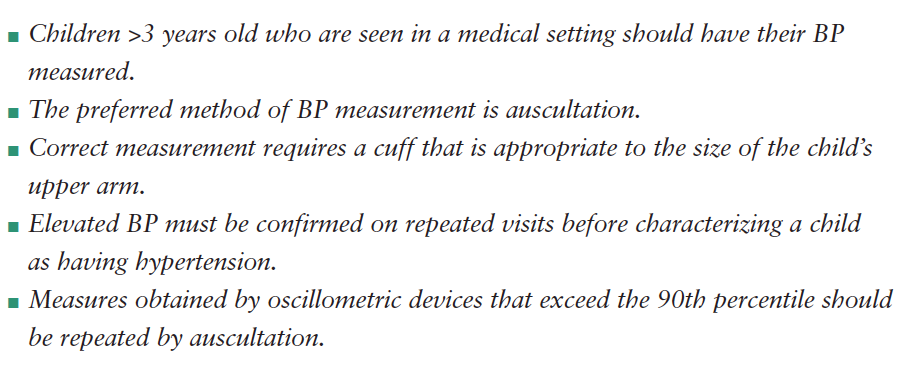 METHODES DE MESURES
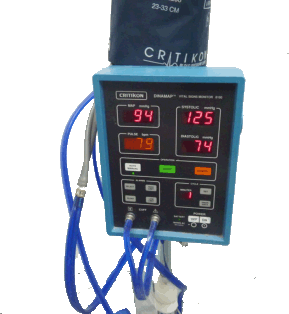 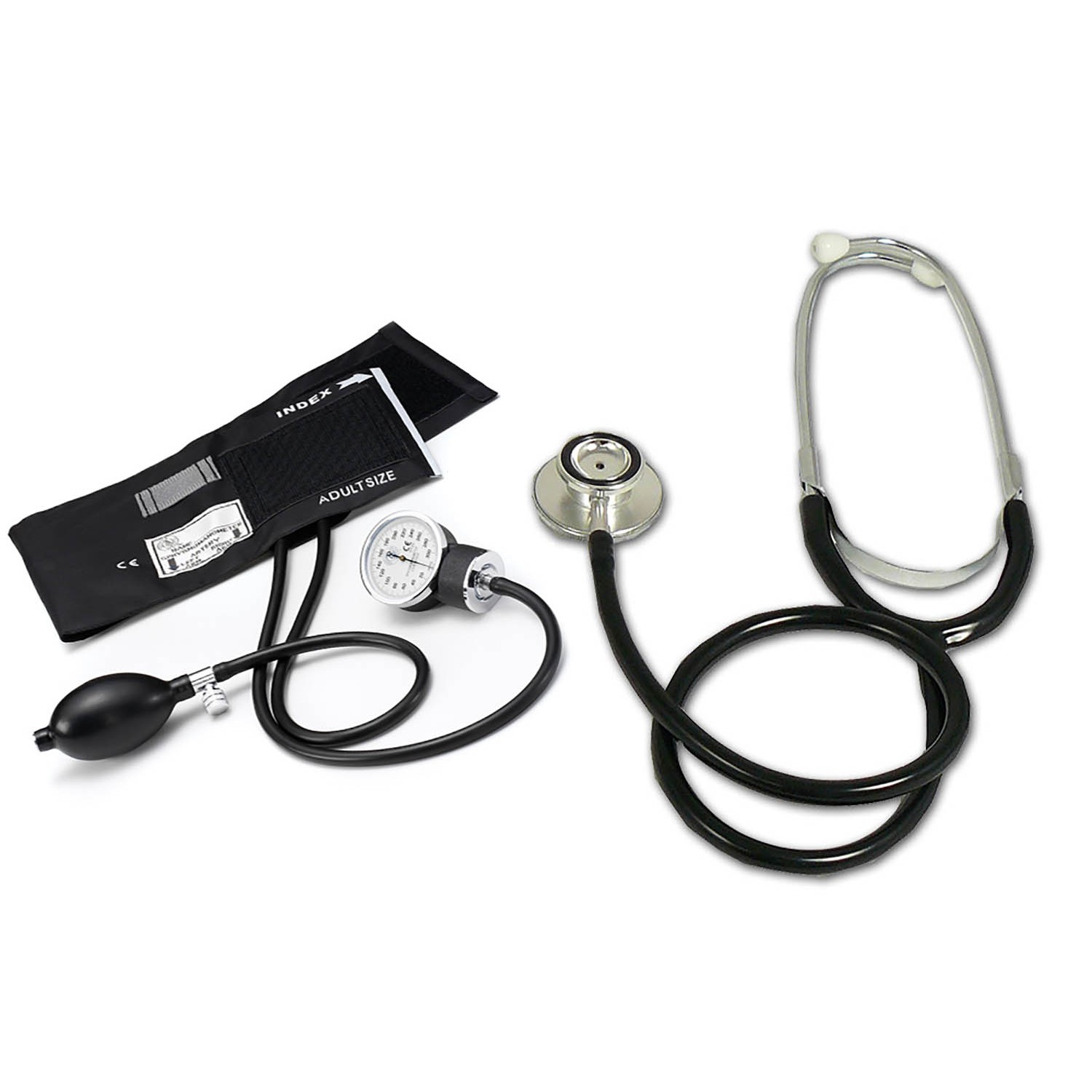 Sphygmomanomètre et stethoscope (ausculatation)
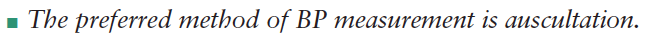 Oscillomètre automatique
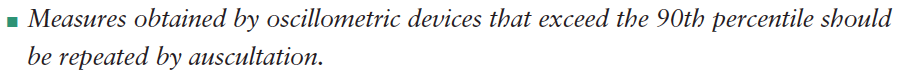 LES BONNES CONDITIONS POUR LA MESURER LA TENSION
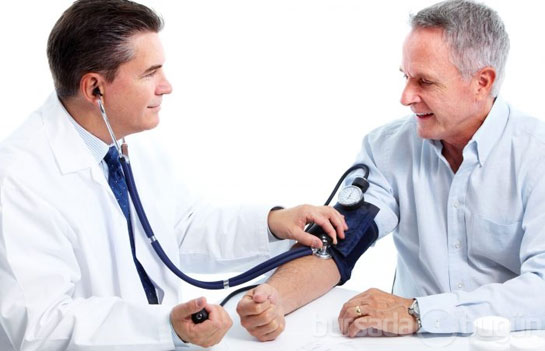 Période de repos de 3 à 5 min.
Ambiance calme
Position assise confortable
Les pieds posés au sol.
Bras droit déshabillé
Bras reposant à la hauteur du coeur
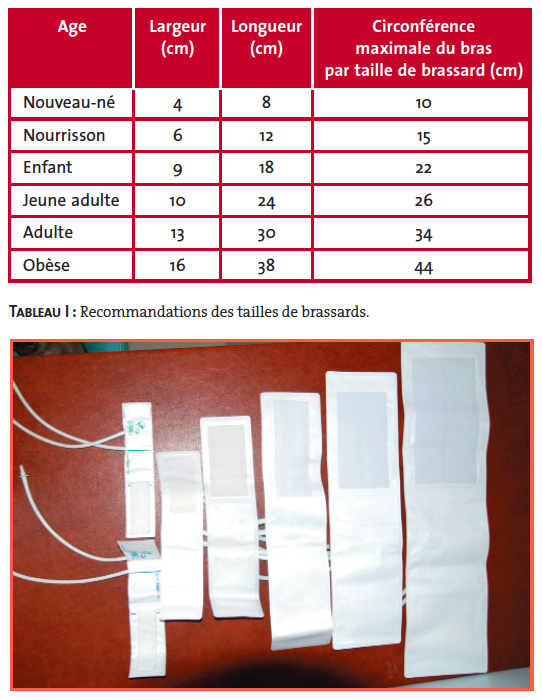 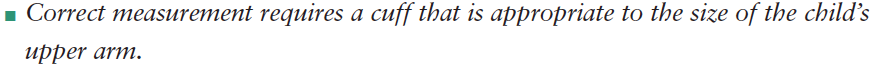 COMMENT CHOISIR LA TAILLE DU BRASSARD ?
CHOISIR LA TAILLE DU BRASSARD
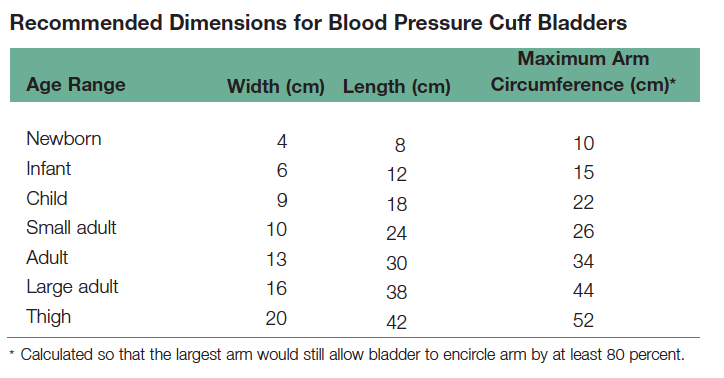 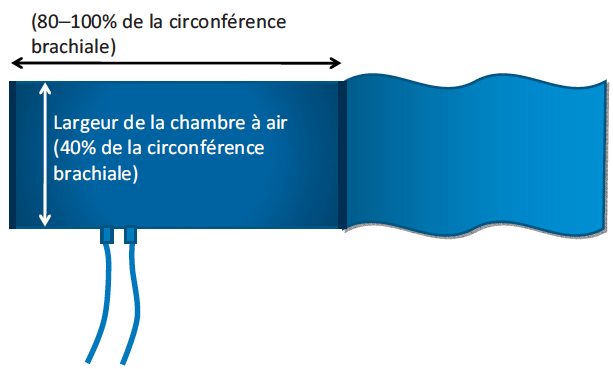 40% MAC
80% MAC
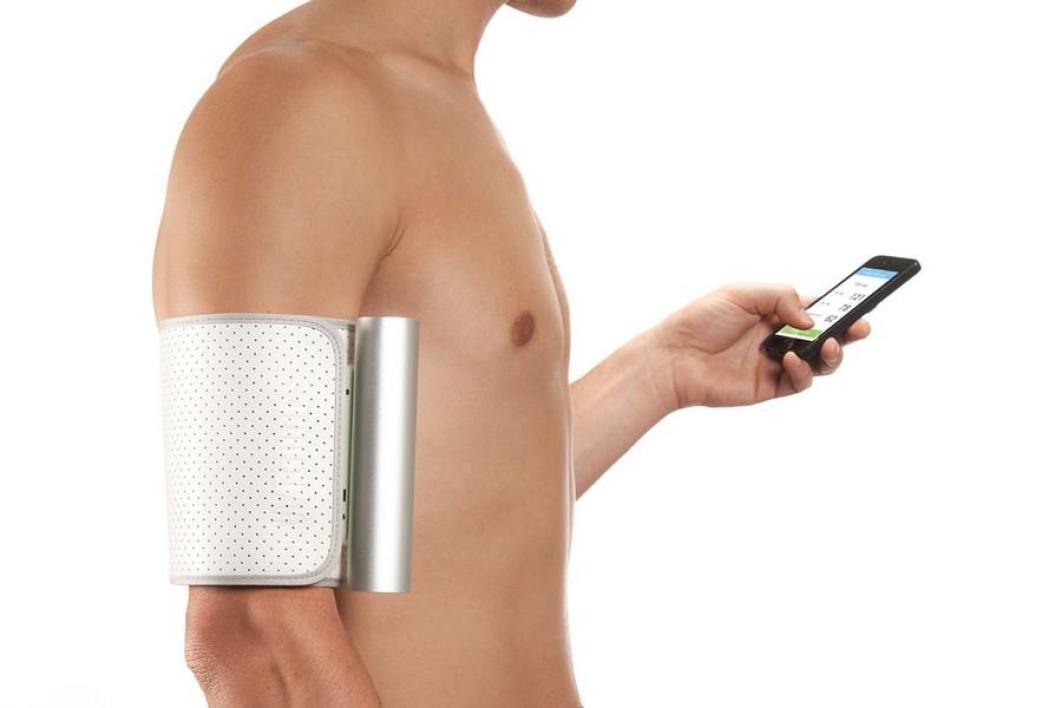 acromion
olécrâne
TECHNIQUE D’AUSCULTATION
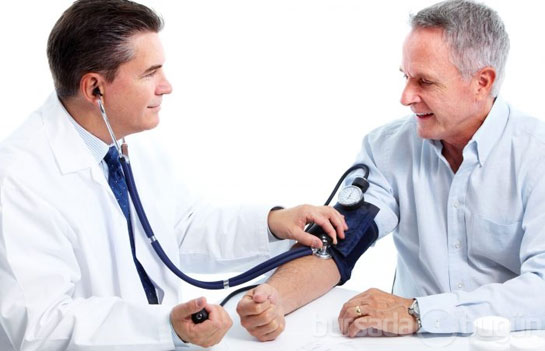 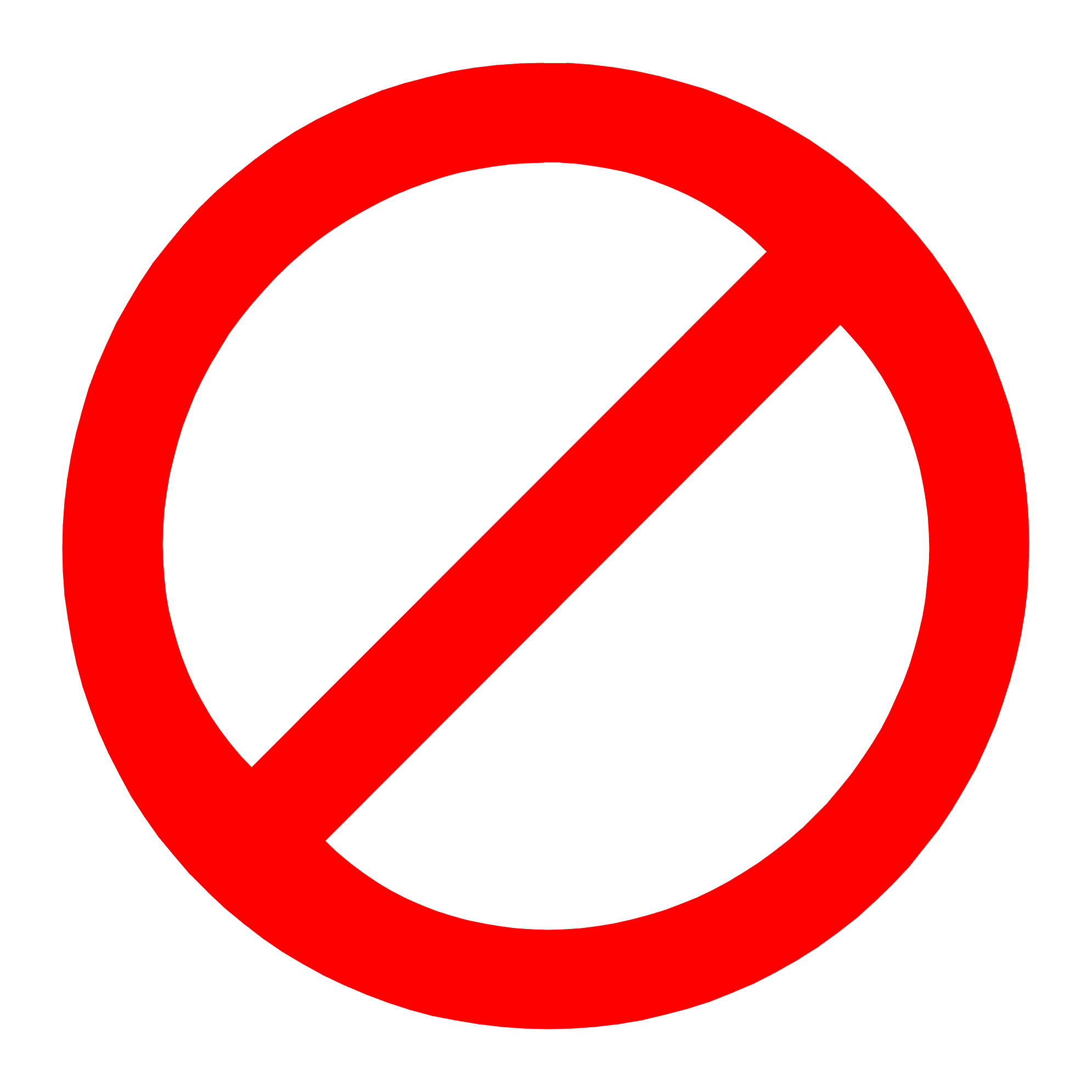 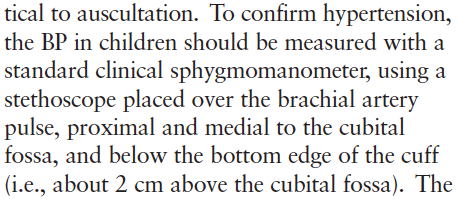 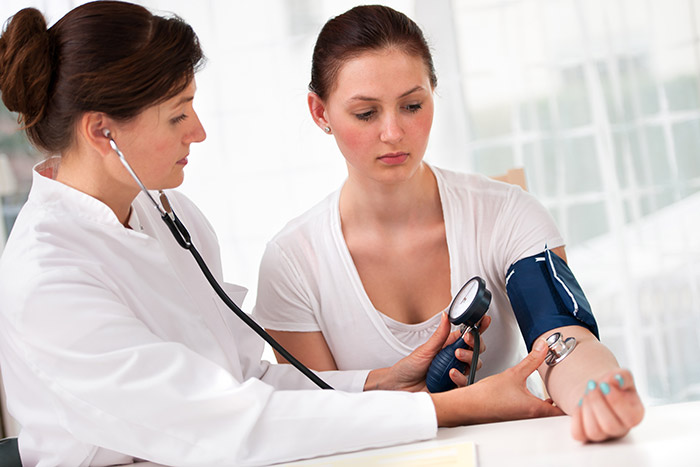 Tout bien?
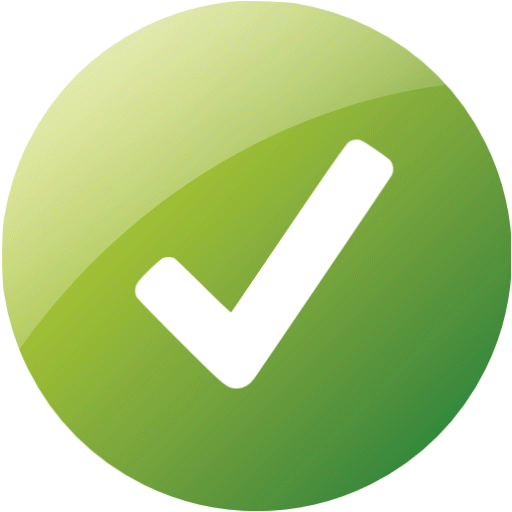 NORMES
Pratique mais grossier car ne tient pas compte du sexe et de la taille…
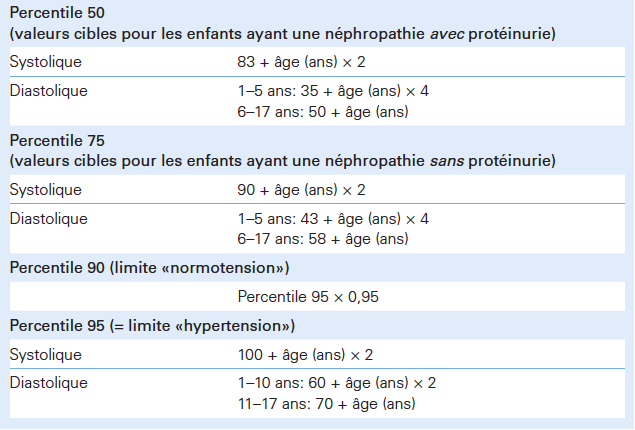 Forum Med Suisse 2010;10(17):299–303
NORMES SELON AGE, SEXE ET TAILLE
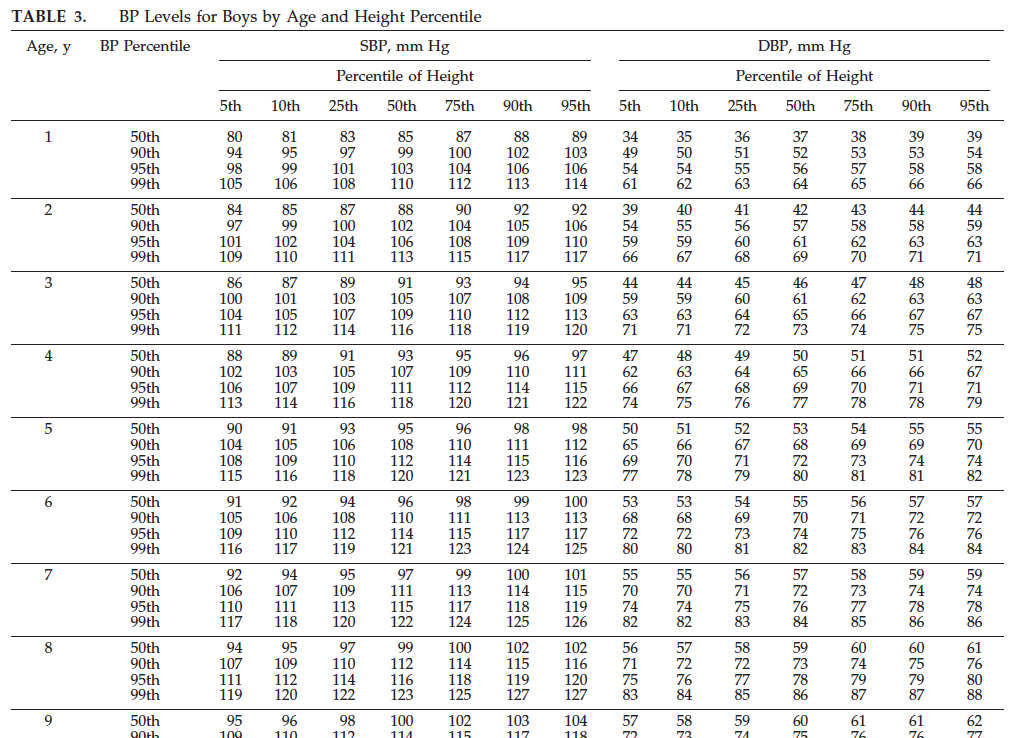 Pediatrics, 2004 ; 114, 2 Suppl. 4th rapport, 555-576.
CLASSIFICATION DE L’HTA
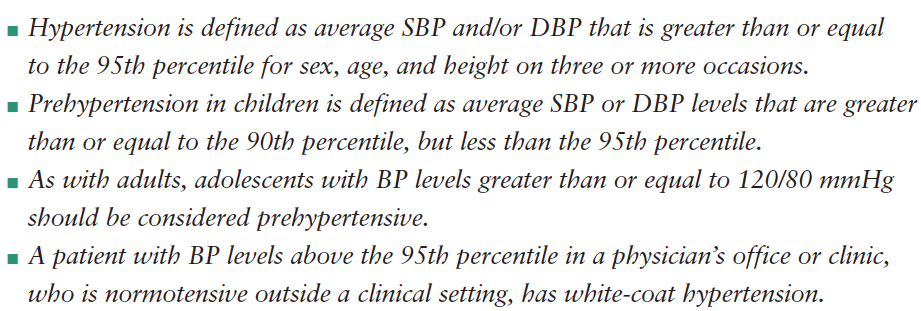 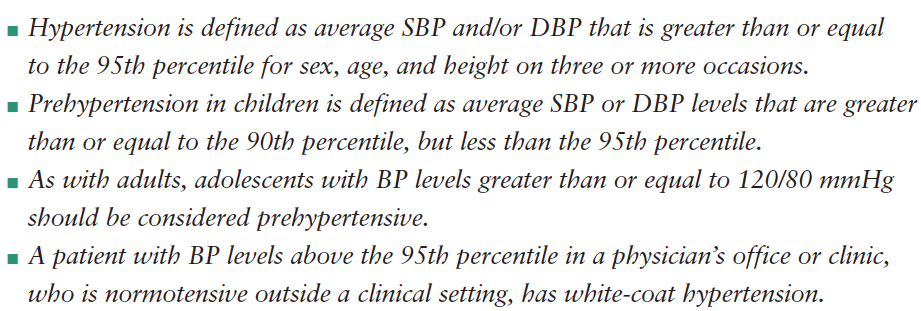 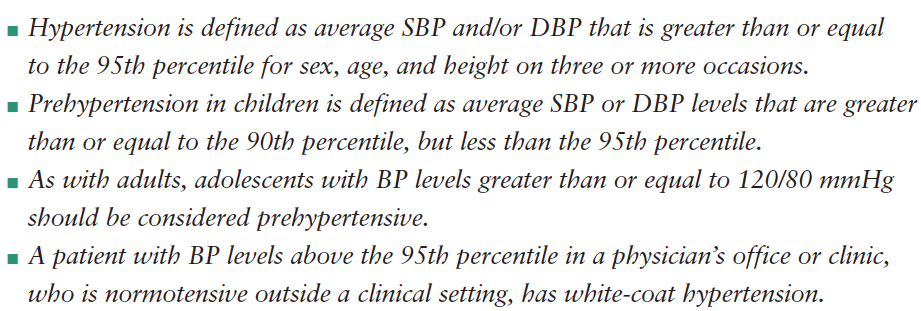 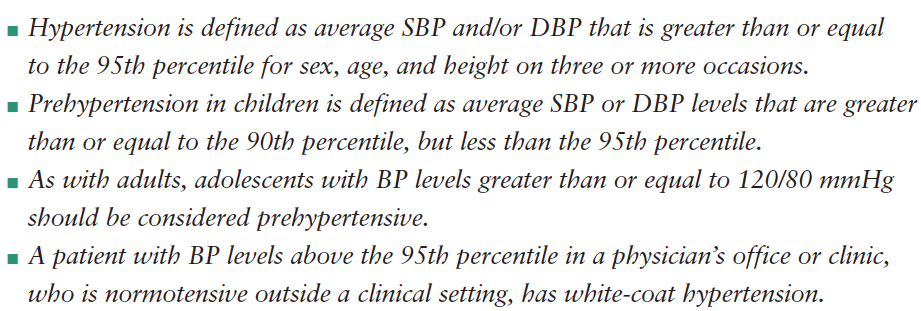 CLASSIFICATION DE L’HTA
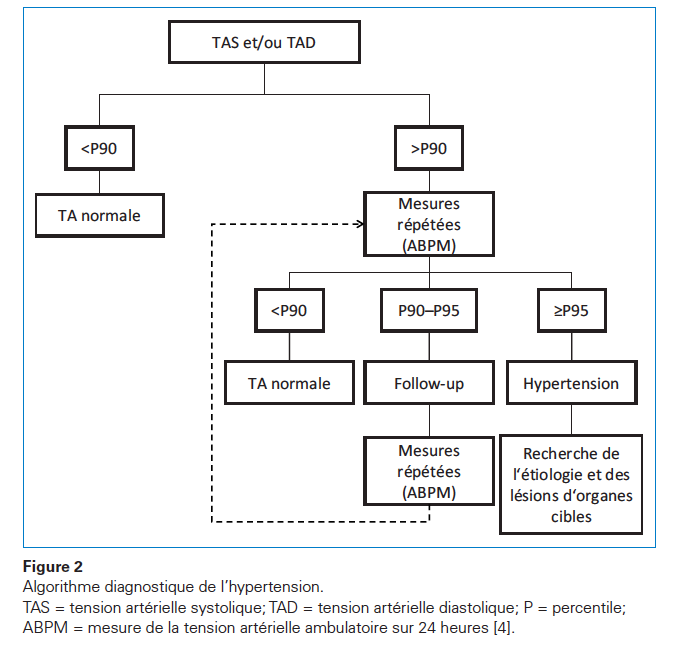 (moyenne de 2 mesures)
INVESTIGATIONS SELON CAUSES POSSIBLES
AP, AF, FR, sommeil, alimentation, tabac, OH
Status: FC, TA 4 membres , poids/taille, facies, peau, OGE, etc
FO
Remler
ECG
FSC anémie rénale, PNA
Na,K, urée, créatinine, uricult PNA, IR
US rénalTaille des reins,  aN congénitale
Scintigraphie, IRM, US doppler, CT, artériographie  rénal maladie réno-vasculaire
Rénine plasmatique atteinte du SRAA
Bilan lipidique, glycémie à jeûn aN métabolique
Polysomnographie
Dépistage de drogues
Stéroides
Catécholamines
…
Références:
Pediatrics, 2004 ; 114, 2 Suppl. 4th rapport, 555-576.
Réalités pédiatriques,  152, Septembre 2010, Cahier 1
Forum Med Suisse 2010;10(17):299–303
The Fourth Report on the Diagnosis, Evaluation, and Treatment of High Blood Pressure in Children and Adolescents